Исторический календарь
Проект ученика Сапожникова Романа 
4В класс
2020 г.
Календарь-  система исчисления времени.
На Руси существовал Гражданский, Церковный и
 Народный календарь.(природный)
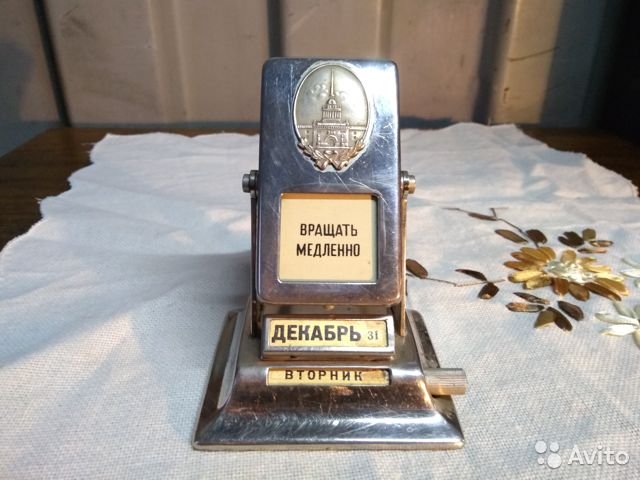 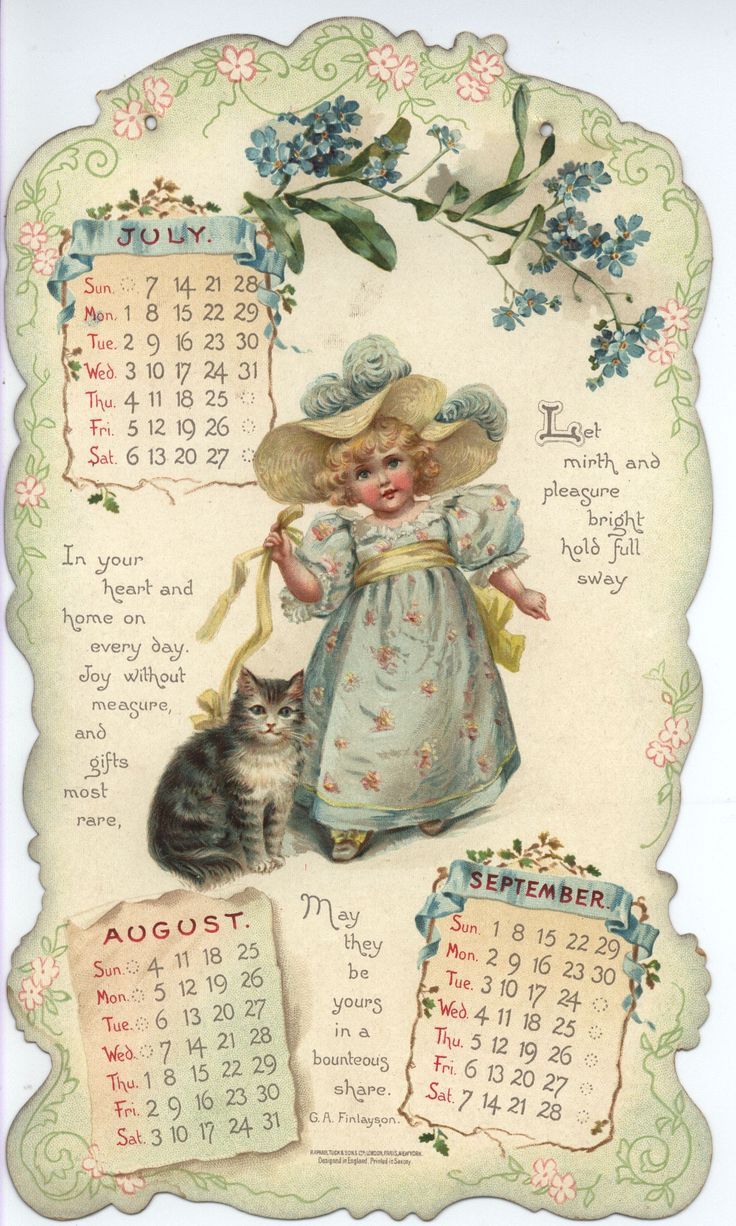 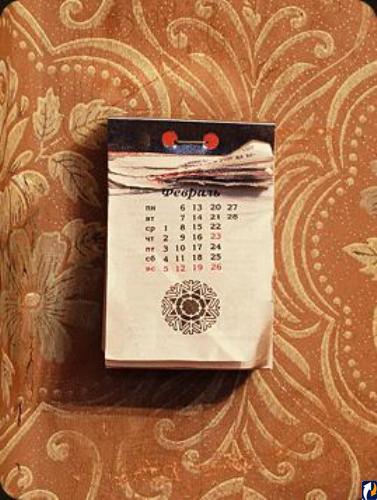 Много исторических событий записано
 в историческом календаре нашей Родины.
Я хочу поделится одним из них…..
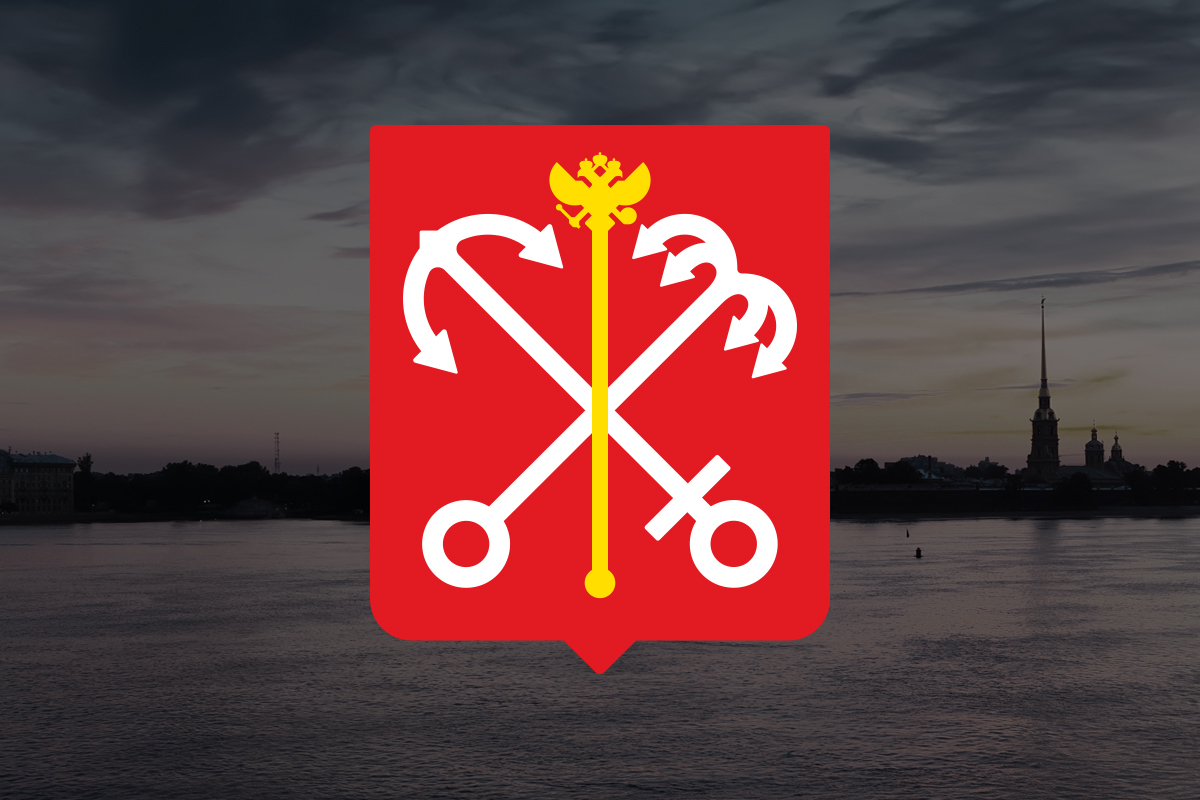 В далеком 1703 году на реке Неве произошло историческое сражение.
 Российский флот разгромил флот Шведов и освободил земли, издавна  
Принадлежавшие России.
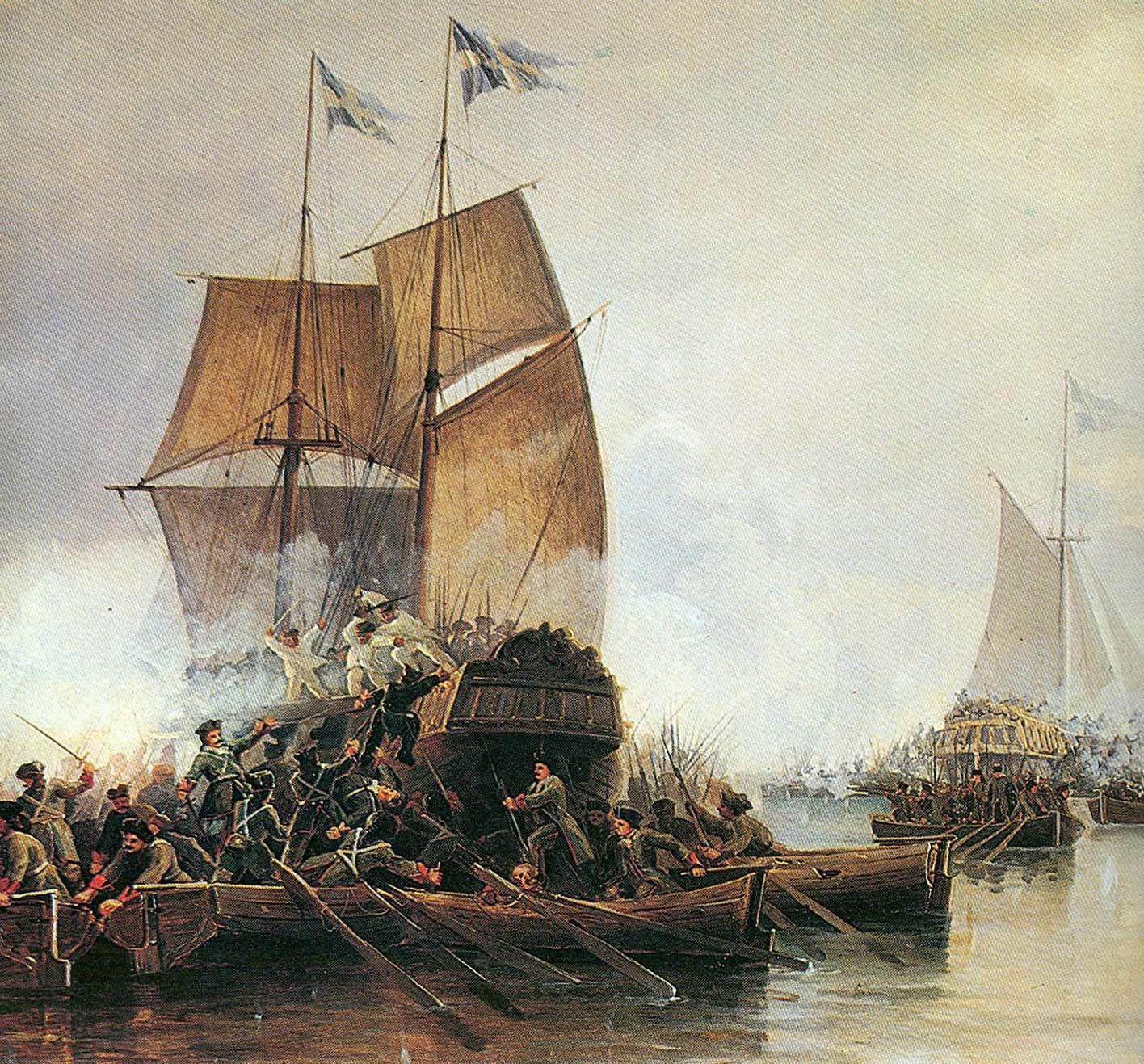 И повелел царь Петр I основать город – крепость, на освобожденных землях.
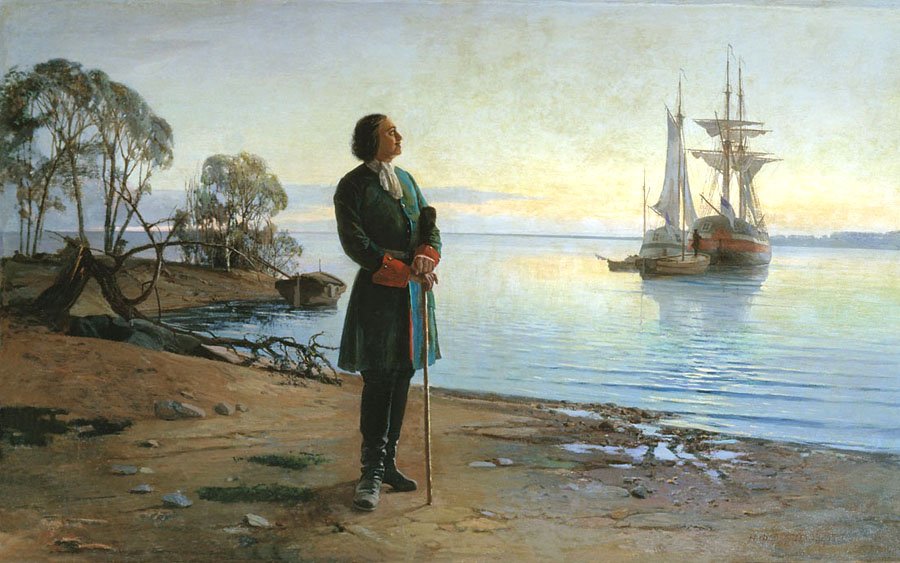 27 мая 1703 года
 был заложен первый камень в основании крепости.
 Этот день мы отмечаем сегодня как
 День Рождения Санкт-Петербурга.
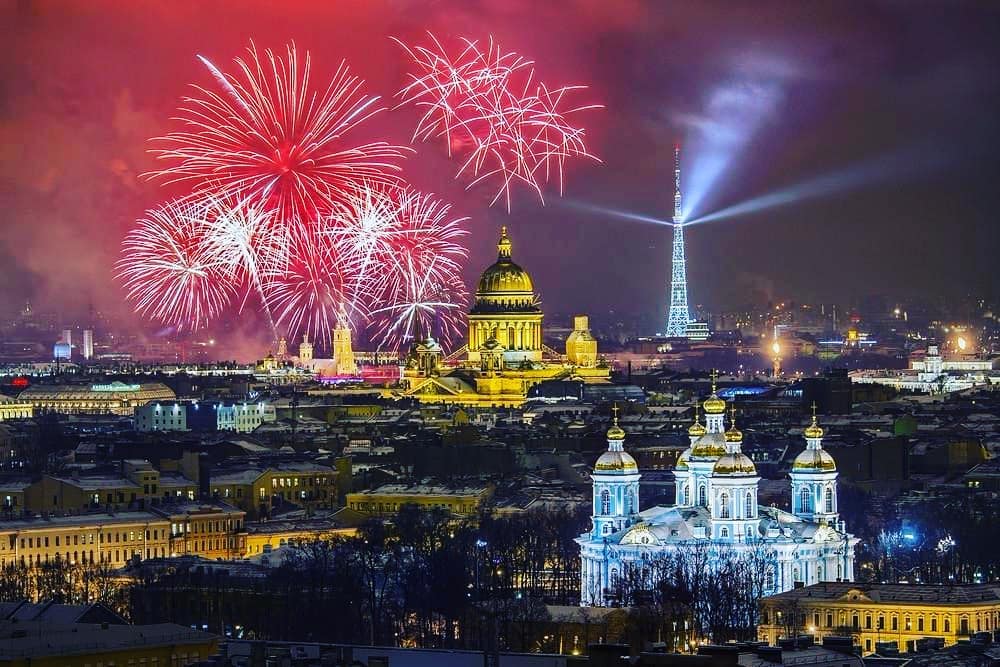 Из маленькой крепости, заложенной в далеком восемнадцатом веке (XVIII),
Вырос прекрасный мегаполис, культурная столица современной России.
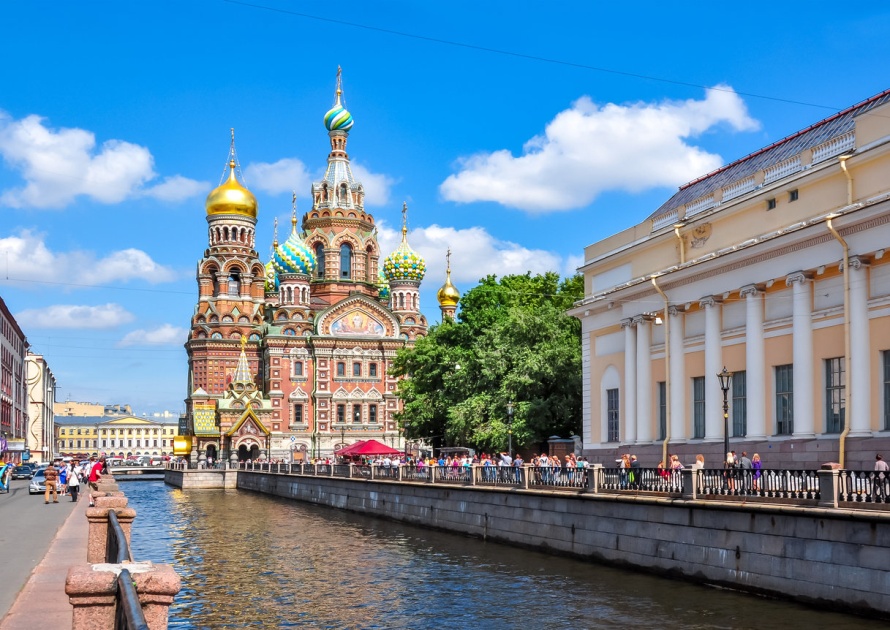 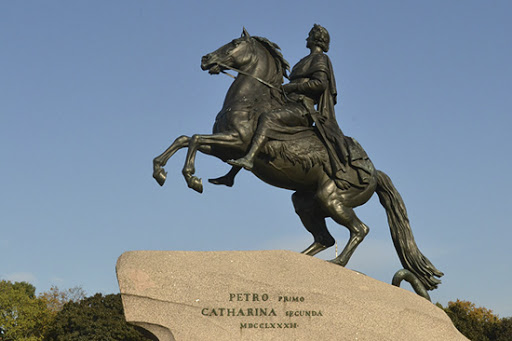 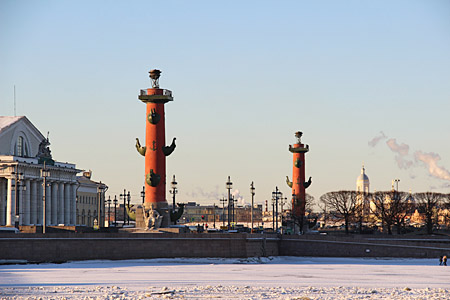 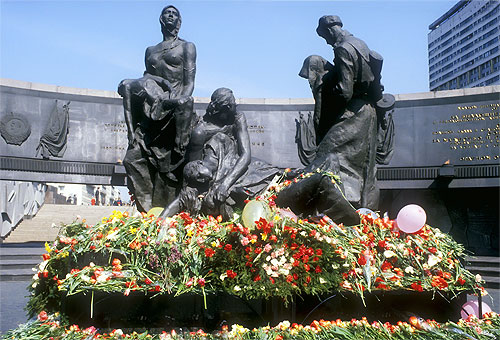 Санкт-Петербургу более 300 лет,
 каждый год миллионы туристов из разных стран приезжают в наш город.
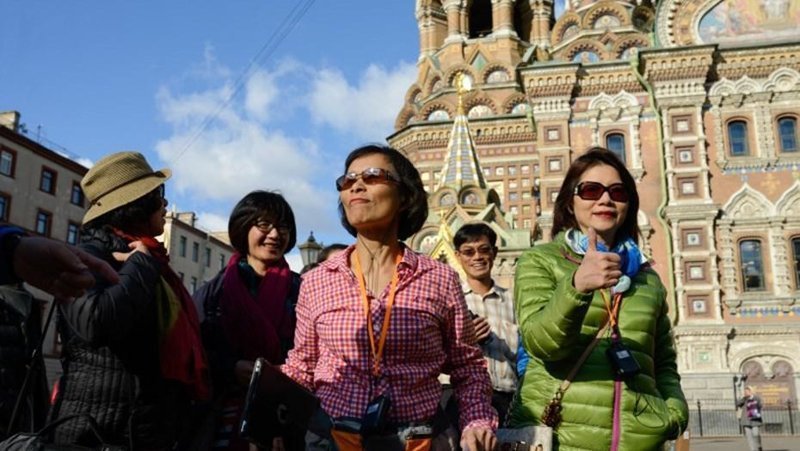 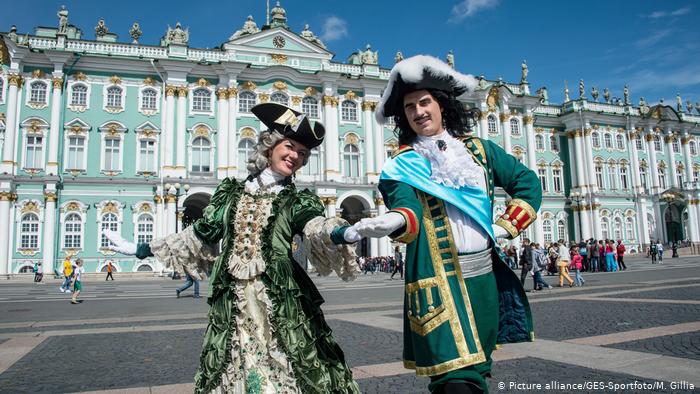 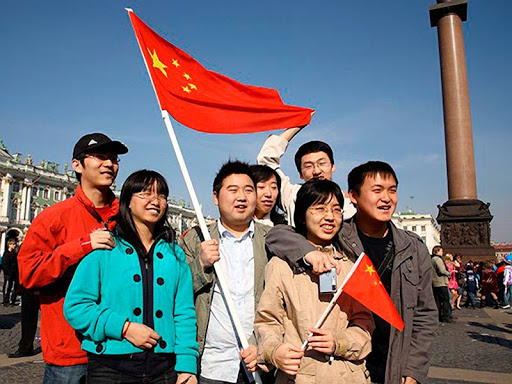 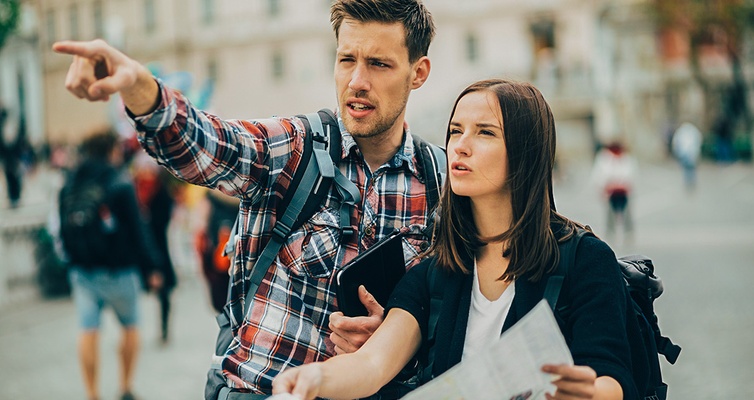 Санкт-Петербург в двадцать первом веке (XXI век)  — важный экономический, научный и культурный
 центр России, крупный транспортный узел.
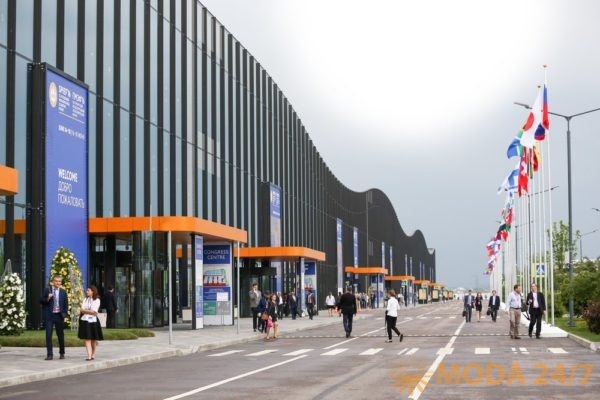 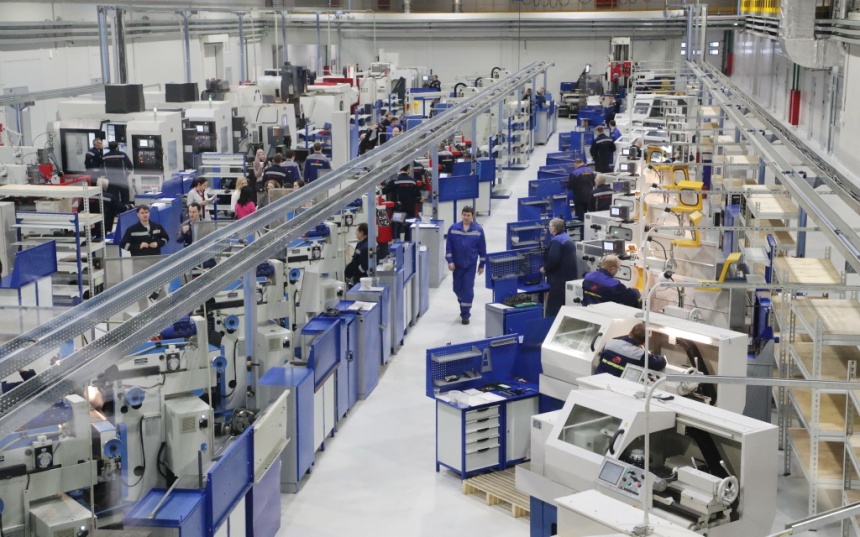 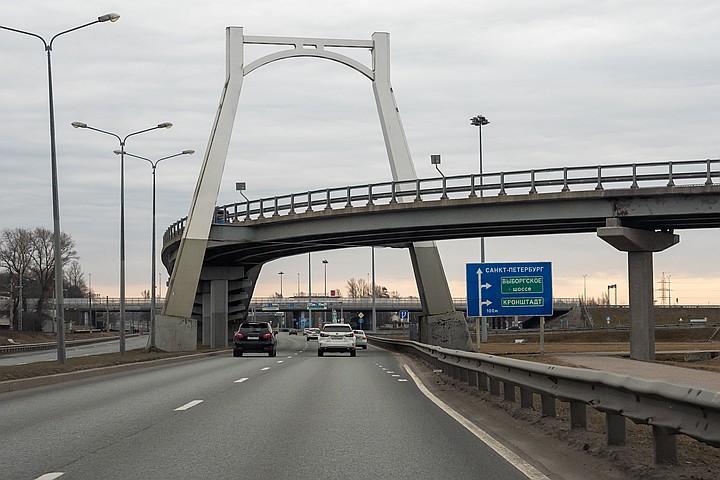 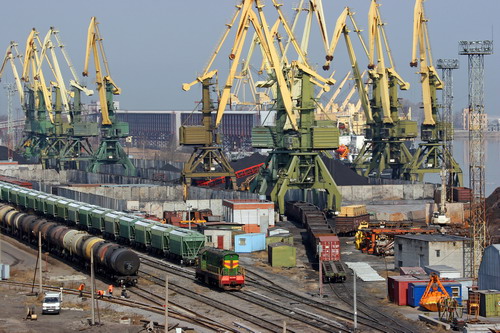 Вот такая история….
Спасибо за внимание!!!!!